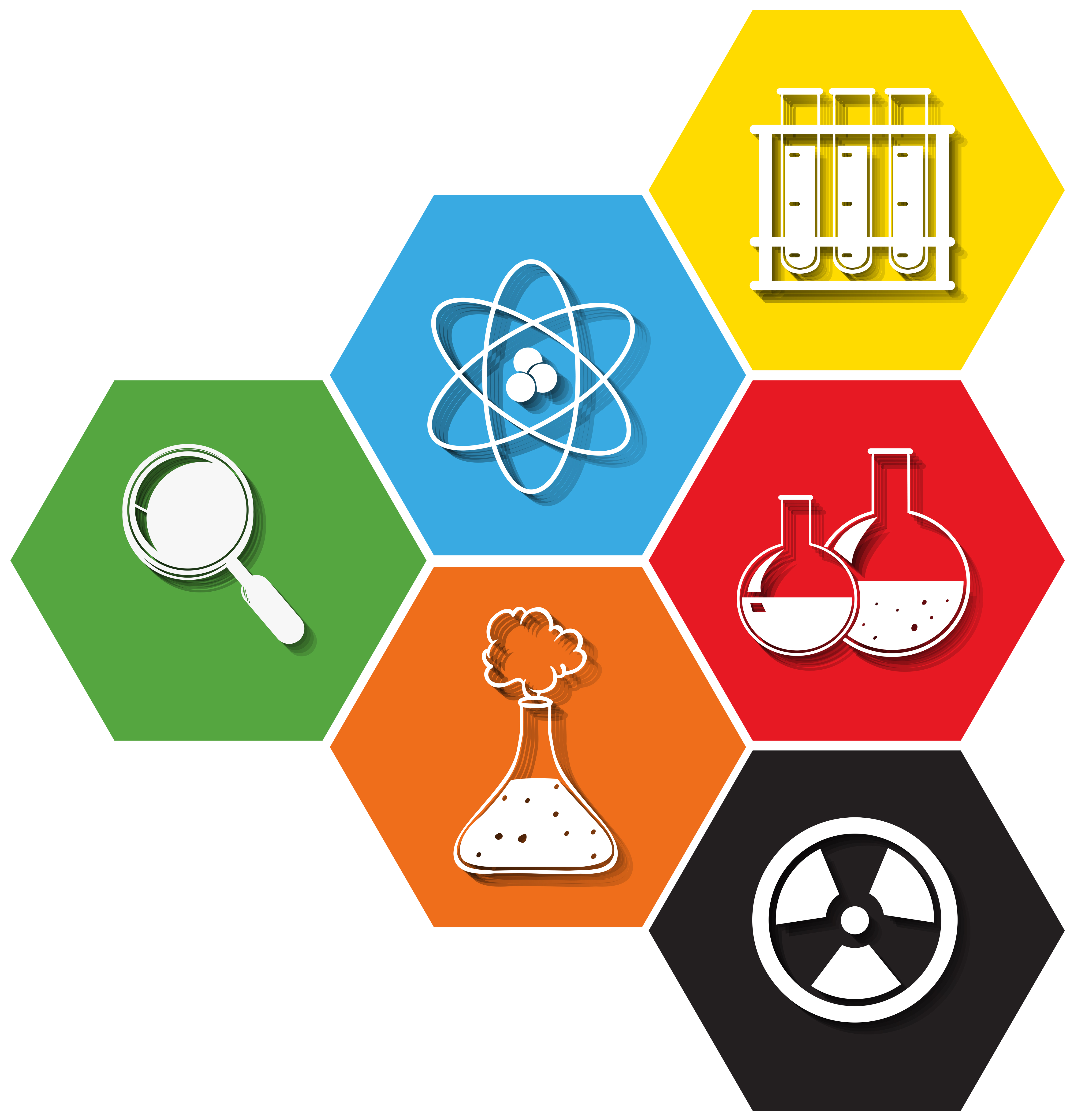 Требования к результатам освоения Примерной рабочей программы по учебному предмету “Химия”
Ядрышникова Т.А.
Учитель химии МАОУ СОШ №51
г. Тюмень, 2022
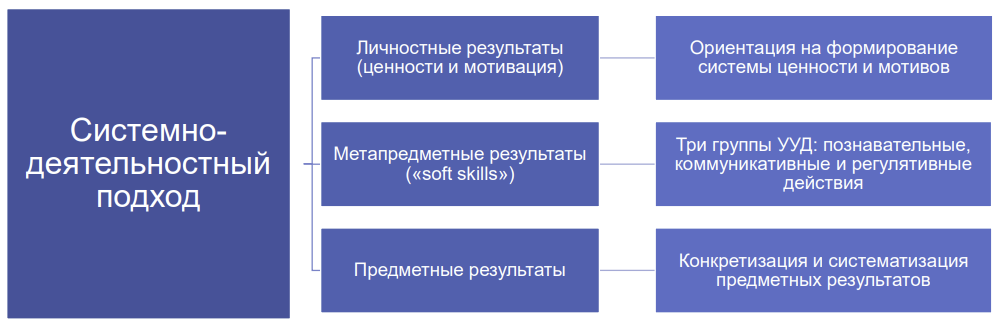 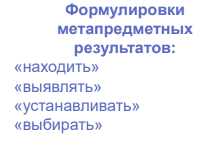 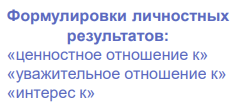 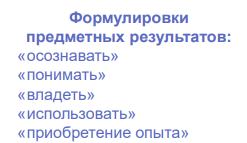 Детализация требований к результатам личностным
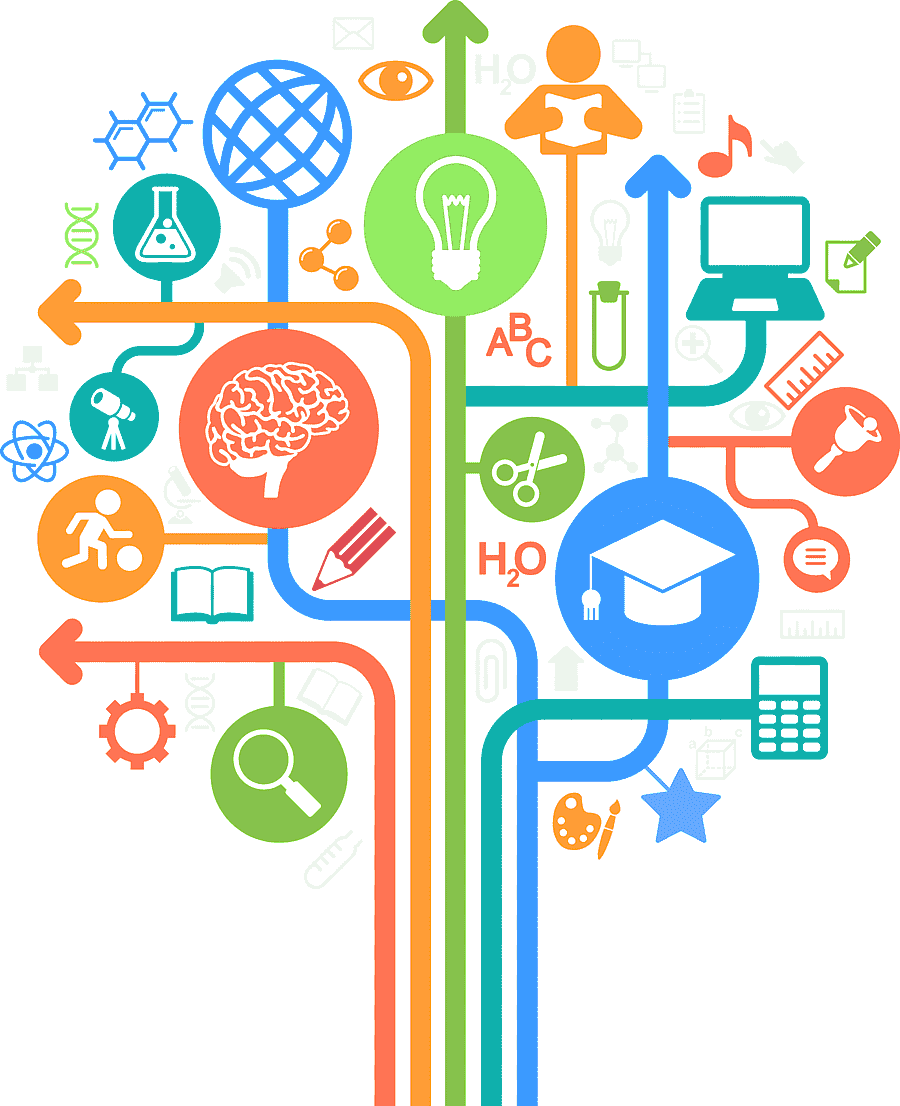 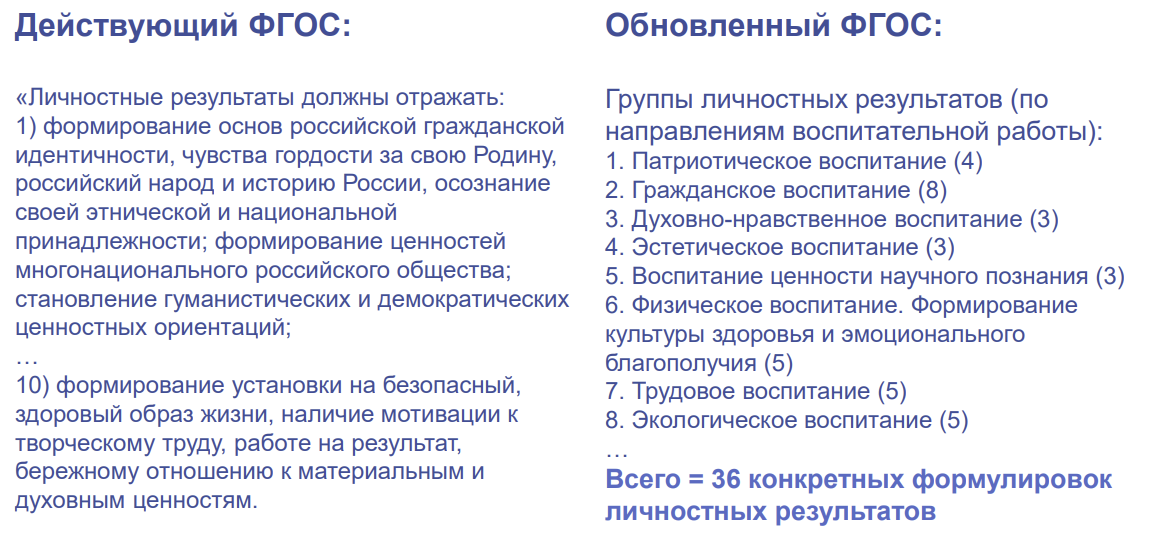 Детализация требований к результатам метапредметным
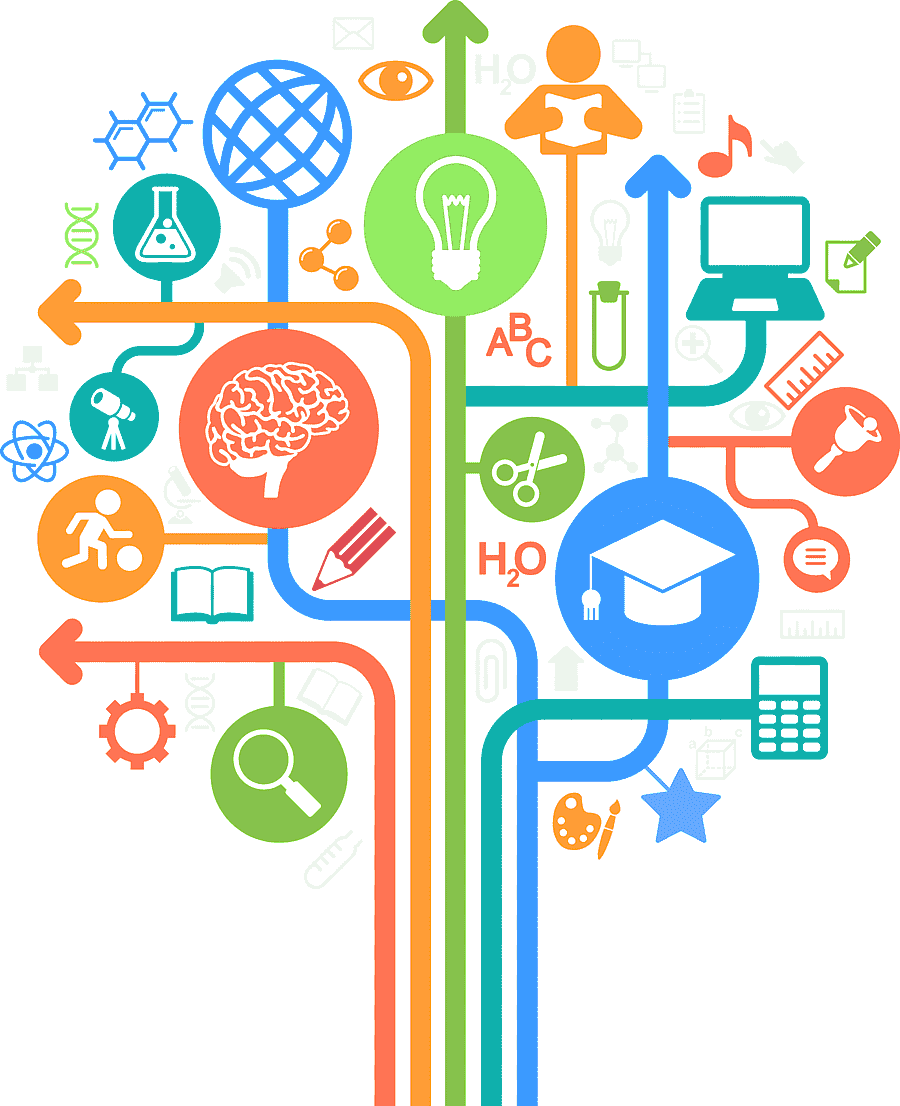 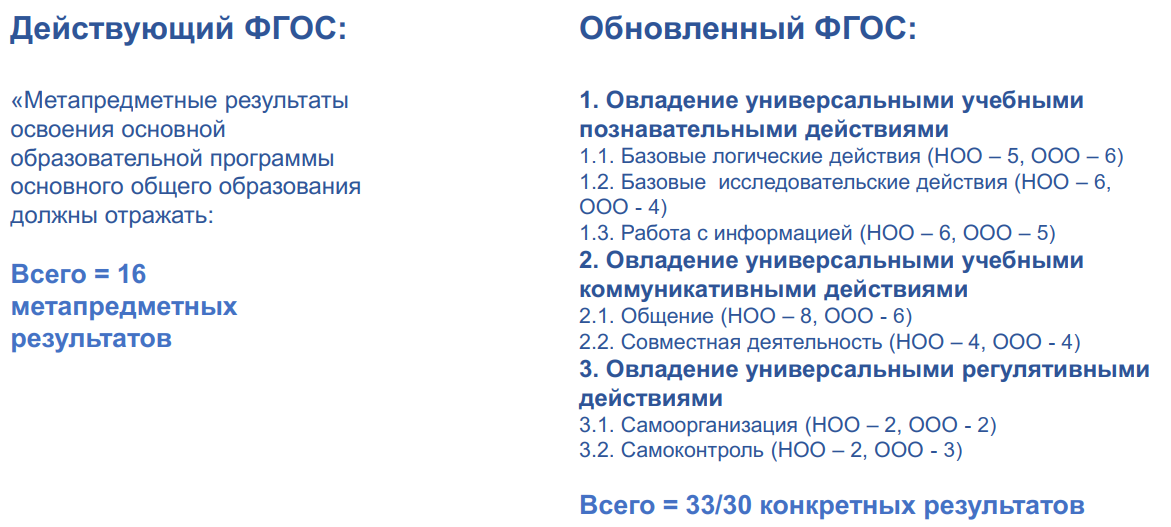 Детализация требований к результатам предметным “химия” на базовом уровне
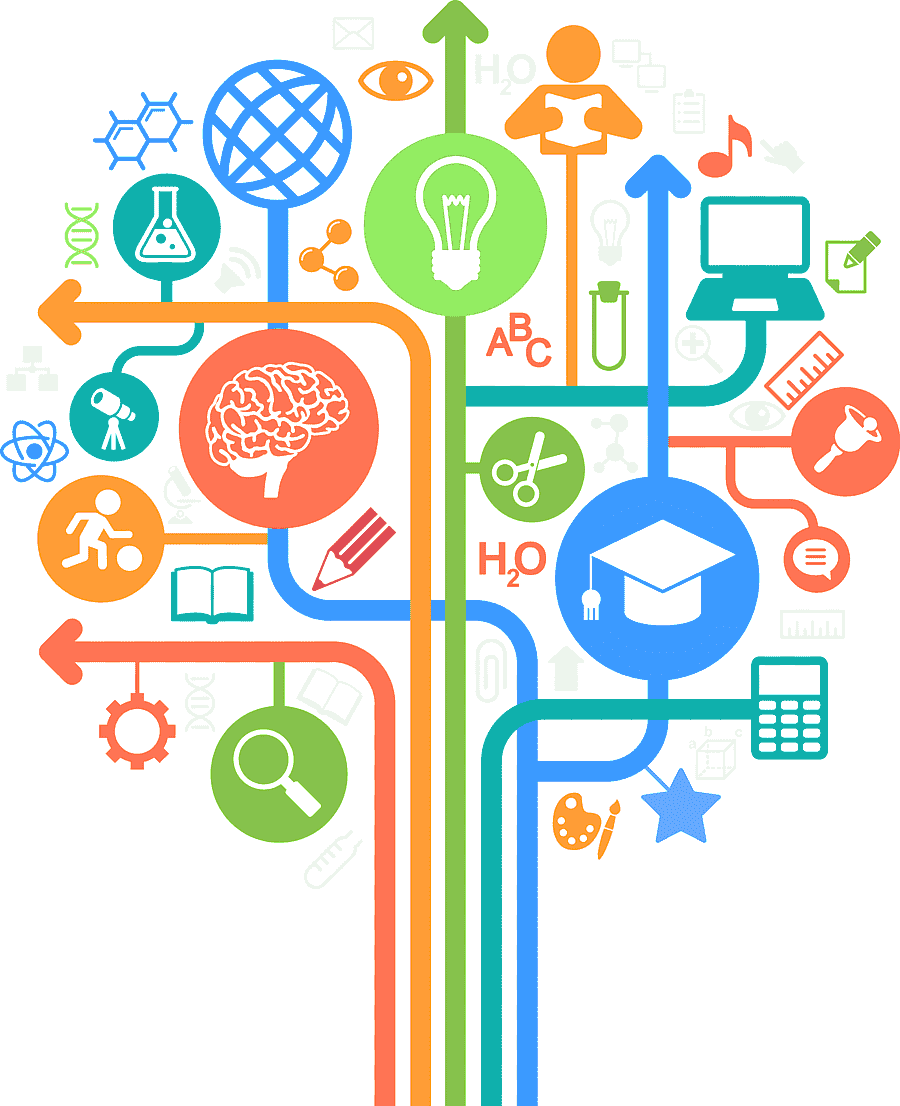 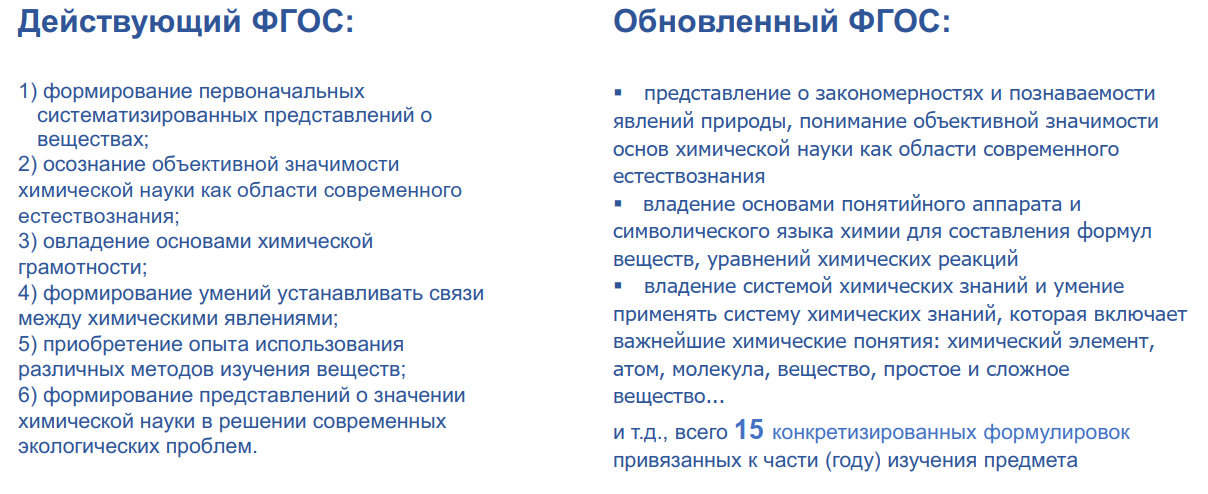 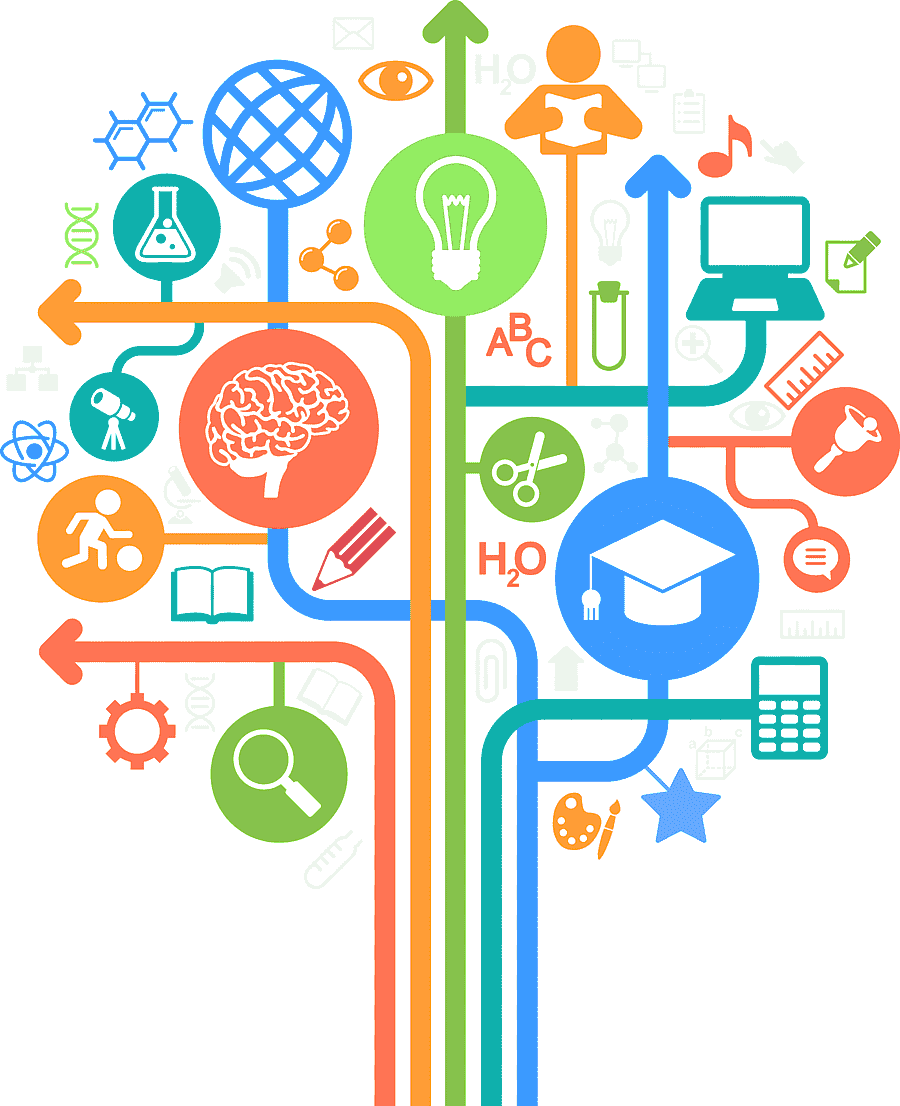 ФГОС 2021: введенные понятия
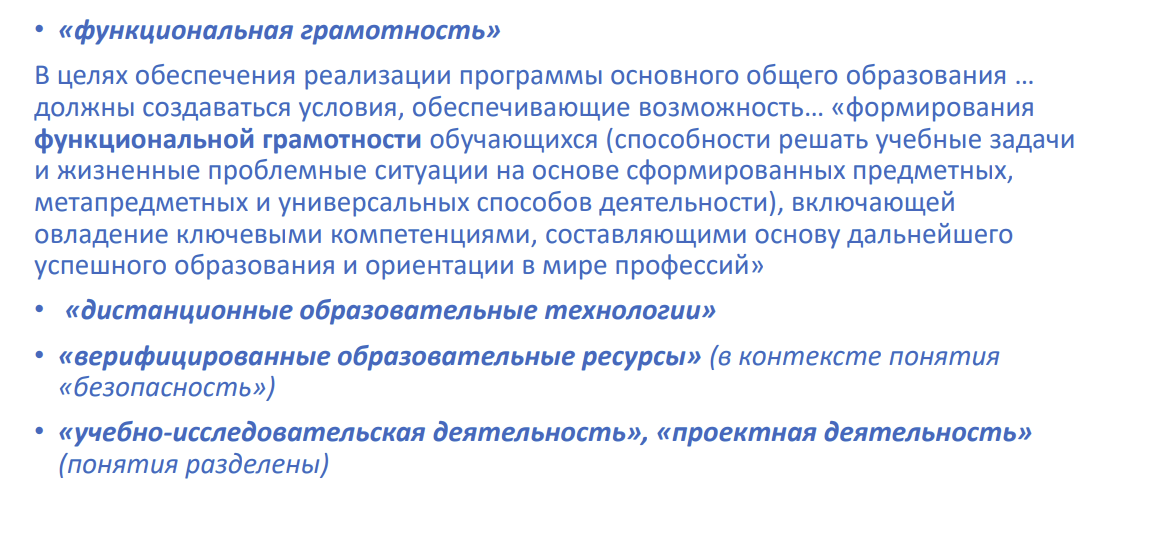 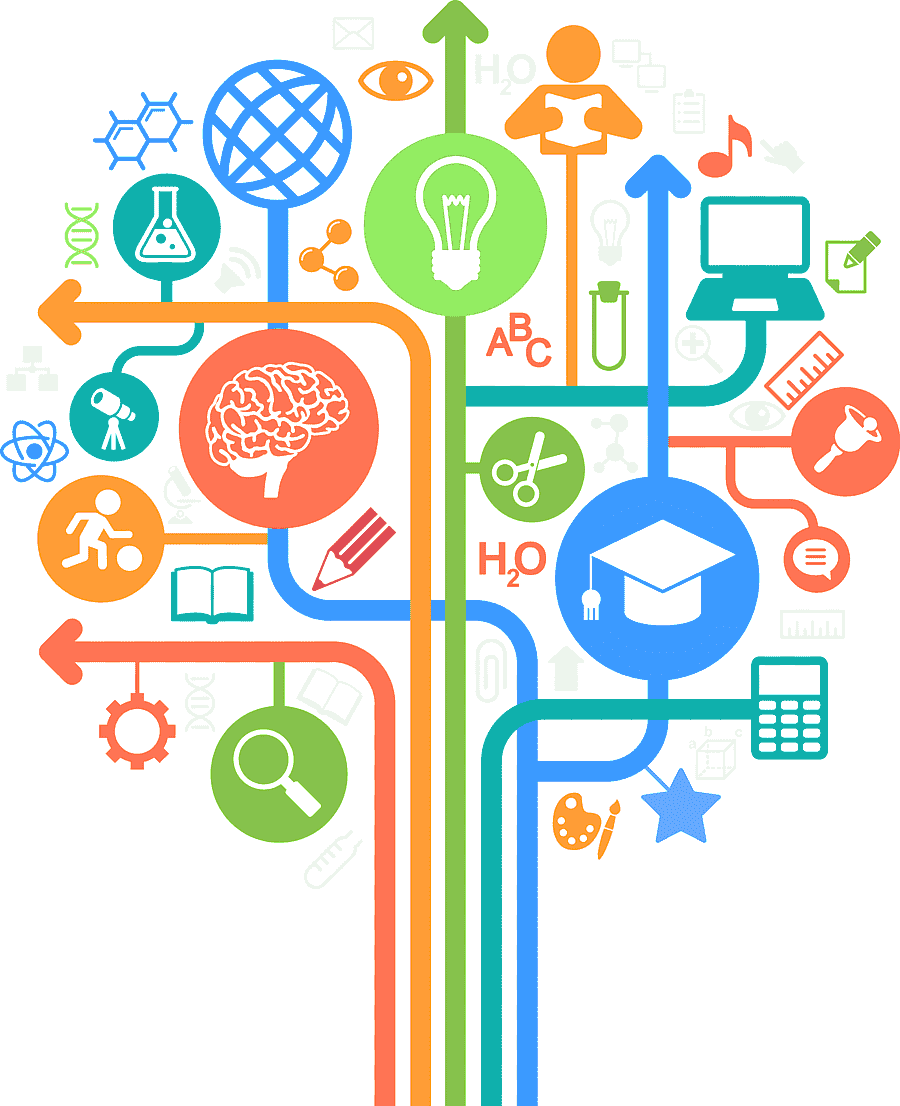 Естественнонаучная грамотность
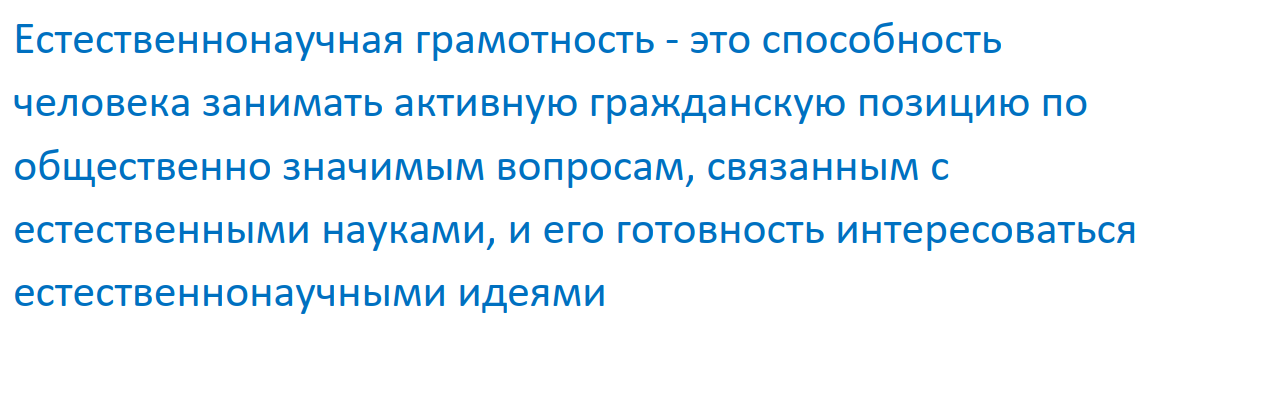 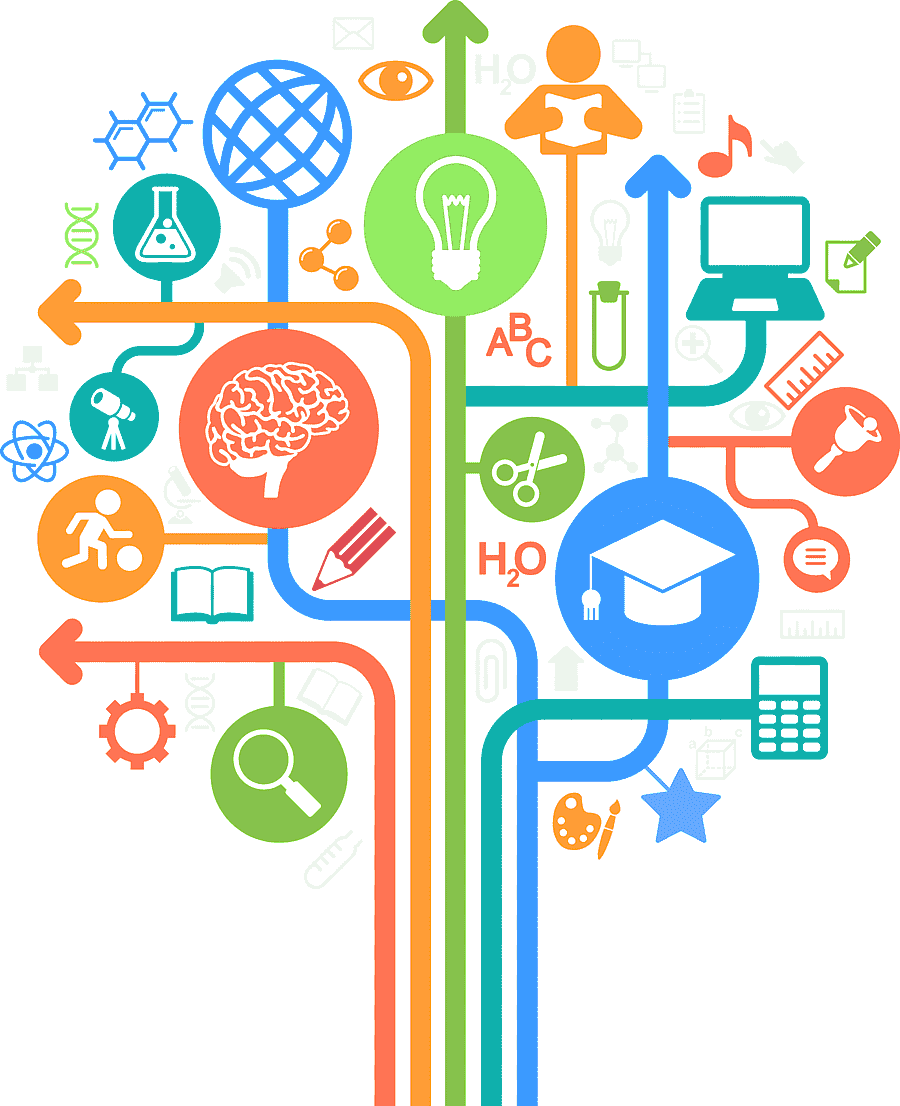 Группы заданий
“Как узнать?” Входящие сюда задания соответствуют компетенции, относящейся 
к методам научного познания, то есть способам получения научных знаний. В этих 
заданиях ученику может быть предложено найти способы установления каких-то 
фактов, определения (измерения) физической величины, проверки гипотез; 
наметить план исследования предлагаемой проблемы.

 «Попробуй объяснить» соответствует группе заданий, которые формируют 
умения объяснять и описывать явления, прогнозировать изменения или ход 
процессов . Эти умения базируются не только на определённом объёме научных 
знаний, но и на способности оперировать моделями явлений, на языке которых, 
как правило, и даётся объяснение или описание.

«Сделай вывод» включает задания, которые формируют умения получать выводы 
на основе имеющихся данных. Эти данные могут быть представлены в виде 
массива чисел, рисунков, графиков, схем, диаграмм, словесного описания. Анализ 
этих данных, их структурирование, обобщение позволяют логическим путём 
прийти к выводам, состоящим в обнаружении каких-то закономерностей, 
тенденций, к оценкам и так далее
Малахитовая шкатулка
Все, кто видел изделия из малахита, согласятся, что это один из красивейших поделочных камней. Уникальными по красоте и размеру произведениями искусства из малахита могут считаться колонны у алтаря Исаакиевского собора, а также Малахитовый зал в Эрмитаже, на отделку которого пошло две тонны малахита.
Малахит известен с античных времен, а его название происходит от греческого «malache» – мальва, так как цвет малахита напоминает ярко-зелёные листья этого растения.








Состав малахита несложен – (CuOH)2CO3. В кристаллическом виде малахит встречается редко, а сами кристаллы имеют небольшие размеры и разнообразную форму: сфероидную, столбчатую, пластинчатую, игольчатую. 
Как и для всех карбонатов, для малахита характерна реакция с кислотами. Так, с соляной кислотой (HCl) малахит легко вступает в реакцию, при этом на поверхности происходит шипение и вспенивание. Аналогично могут протекать реакции и с другими кислотами. Если же нагреть малахит выше 200 ºС, то он почернеет, так как образуется порошок оксида меди(II), при этом одновременно выделяются пары воды и углекислого газа. Обратная реакция приводит к образованию патины – зеленоватого налёта, такого же, как на поверхности медных и бронзовых изделий, которые, например, находят при археологических раскопках.
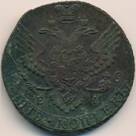 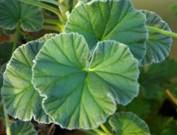 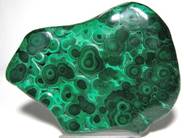 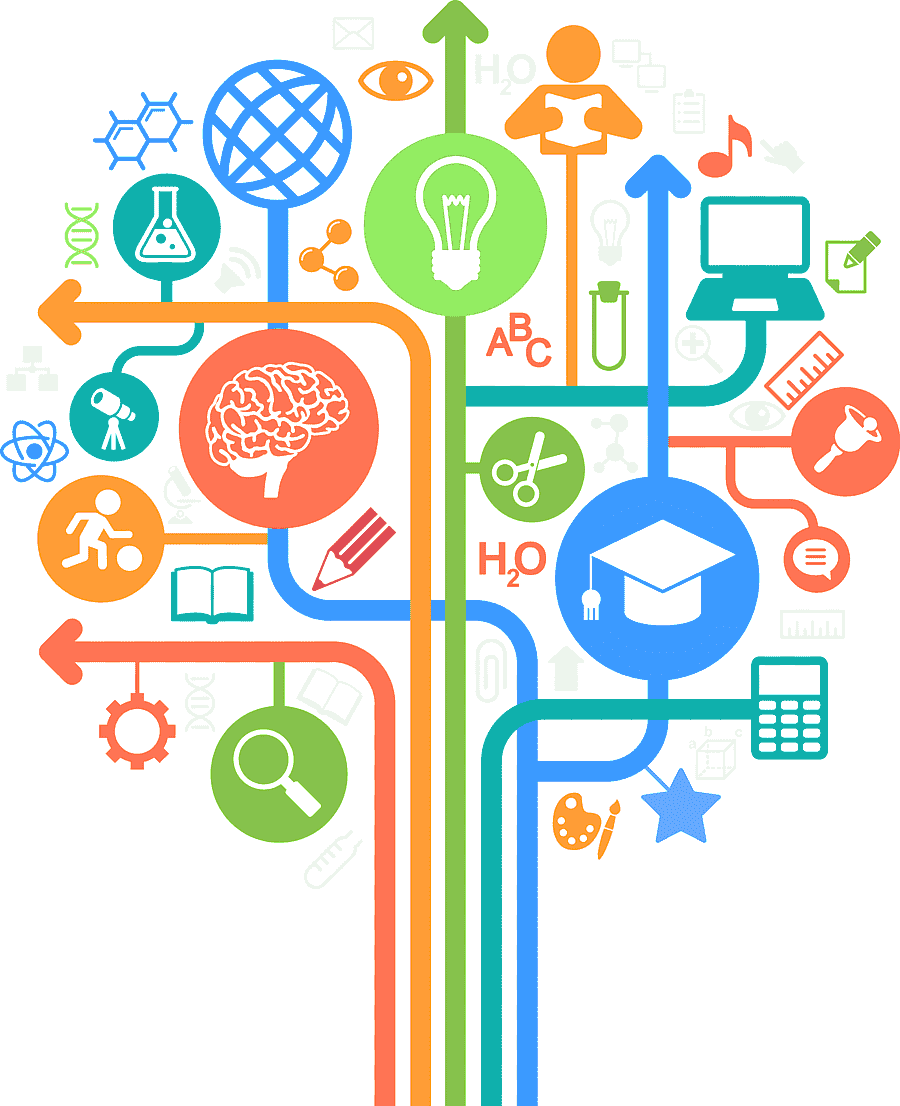 К какому классу неорганических соединений относится вещество, составляющее основу 
малахита?

 Основание
 Кислота
 Соль
 Оксид

2) Используя приведённое в тексте описание, составьте уравнение реакции разложения малахита.

3) Можно ли из малахита сделать фольгу или проволоку, как, например, из металлов? Свой ответ аргументируйте с позиции физических свойств этих материалов. Предложите опыт, который бы подтвердил физические свойства малахита.

4) Почему малахит часто используют для оформления помещений и практически не применяют для наружной отделки зданий?

5) Приведите примеры изделий, на которых можно увидеть патину. Учитывая свойства малахита, предложите способ удаления патины с поверхности изделий.
Сульфат бария
Соли бария ядовиты для людей и животных. При попадании в организм они вызывают желудочные язвы и сердечные заболевания. Токсическая доза бариевых солей для человека 0,2—0,5 г. Но сульфат бария используется при рентгеноскопическом исследовании пищеварительного тракта. Бария сульфат обволакивает слизистую оболочку пищеварительного тракта и обеспечивает четкую визуализацию микрорельефа слизистой оболочки пищеварительного тракта, увеличивает контрастность изображения при проведении рентгенологических исследований пищеварительного тракта. Максимальная контрастность двенадцатиперстной кишки, желудка и пищевода достигается сразу же после введения бария сульфата внутрь.
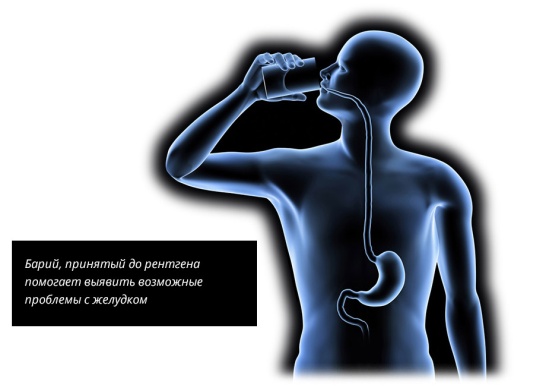 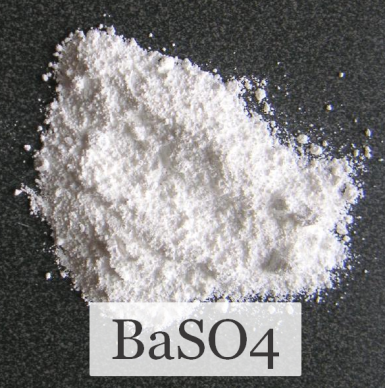 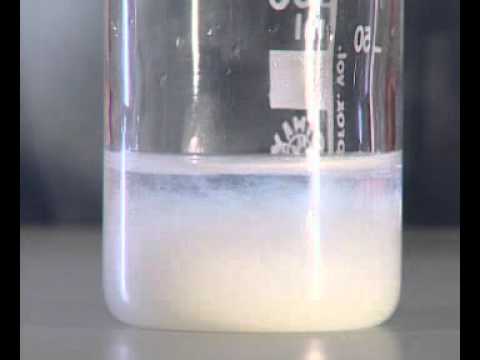 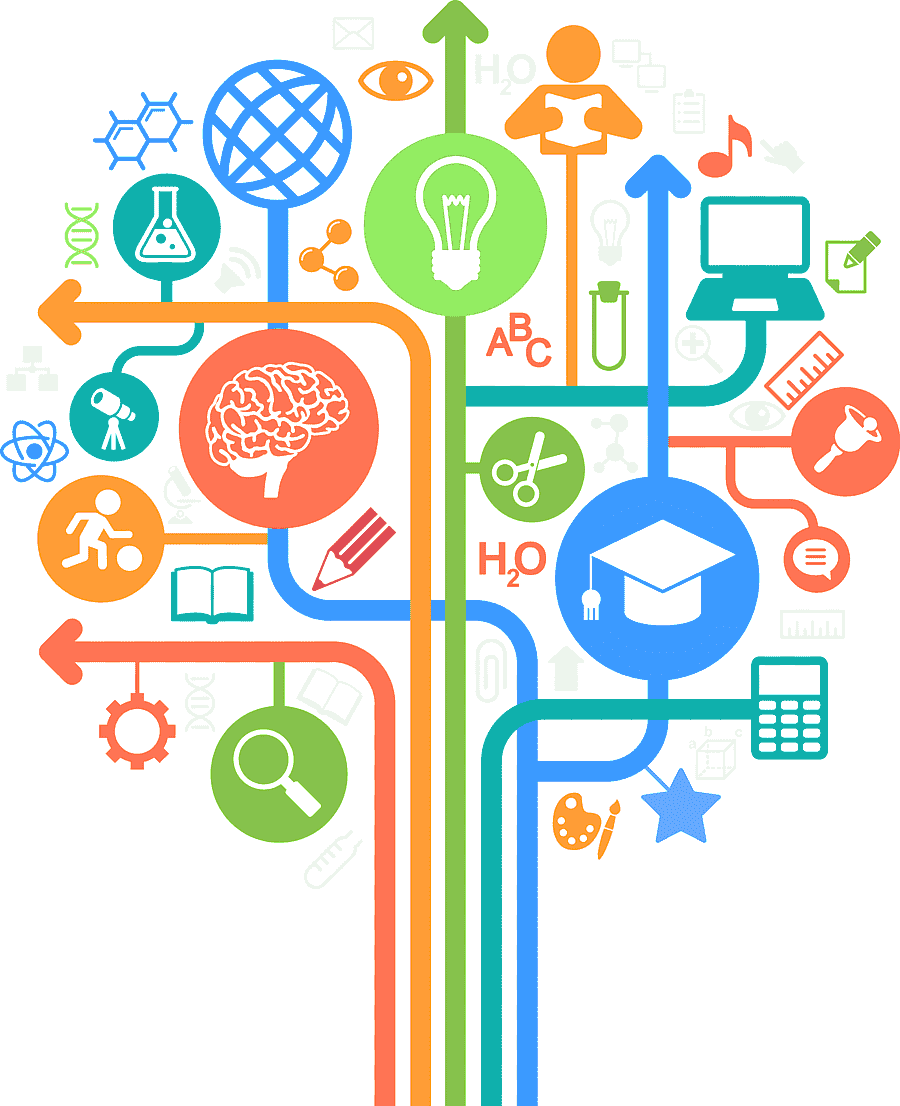 Объясните, почему не происходит отравление организма человека.

2) Использую лабораторное оборудование (серная кислота, хлорид бария, пробирка, штатив для пробирок) получите вещество о котором говорится в тексте.

3) Предположите, можно ли заменить сульфат бария карбонатом бария.
Сульфат железа (III)
Сульфат железа (III) – химическое соединение Fe2(SO4)3, в медицине используется в качестве вяжущего и кровоостанавливающего средства.

При лечении пациенту необходимо 240мг препарата на основе сульфата железа (III) в сутки. Какое количество (в мг) железа ежесуточно принимает пациент?
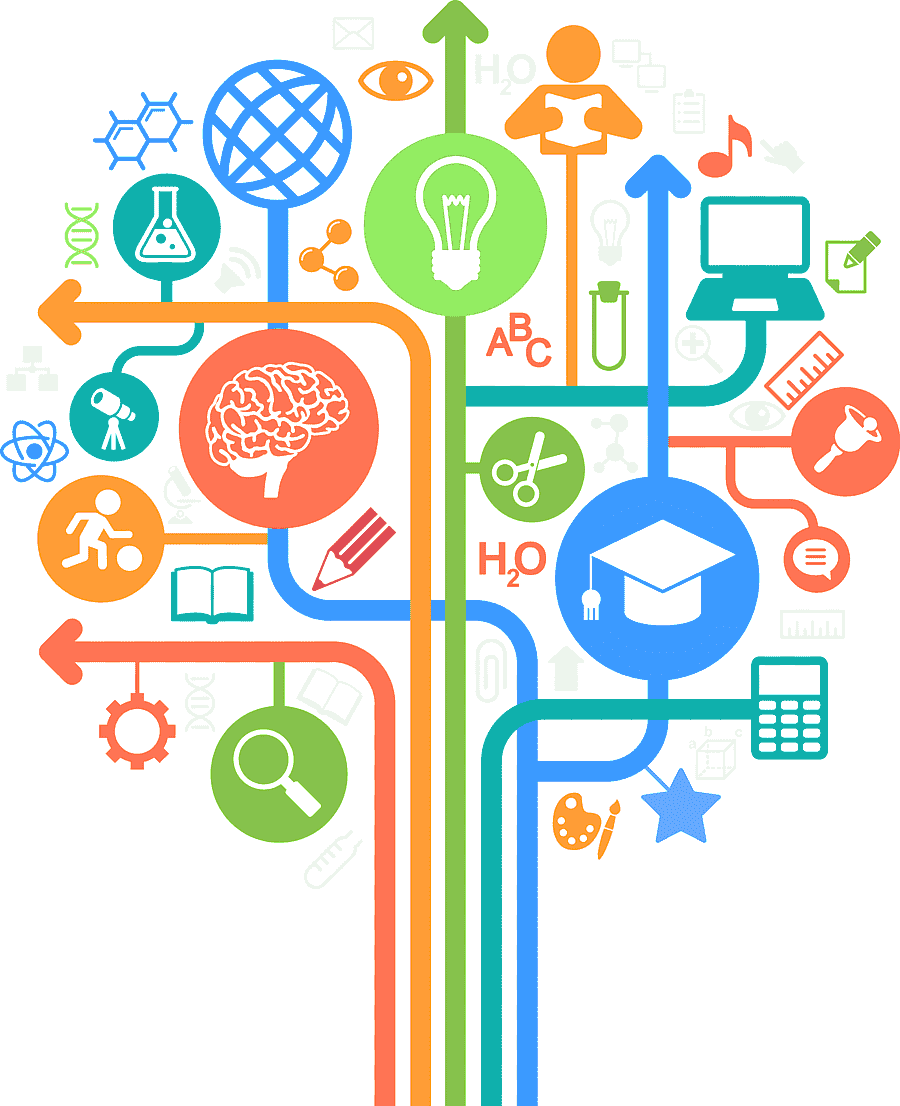 Медный купорос
Медный купорос – химическое соединение (CuSo4∙5H2O), эффективно используется как микроудобрение 
на торфяно-болотных почвах.

Для полноценного развития растений 1 раз в 5 лет в торфяно-болотную почву вносят 0,256г меди на один квадратный метр. Для подкормки участка потребовалось 500г медного купороса, других медных микроудобрений не применялось. Вычислите площадь участка в м2.
Фосфат натрия
Фосфат натрия – химическое соединение (Na3PO4), соль фосфорной кислоты. В пищевой промышленности используется как пищевая добавка Е339, например при производстве плавленых сыров. Один килограмм плавленого сыра содержит 20г добавки Е339.

Вычислите массу (в граммах) фосфора, который содержится в одном плавленом сырке массой 100г.
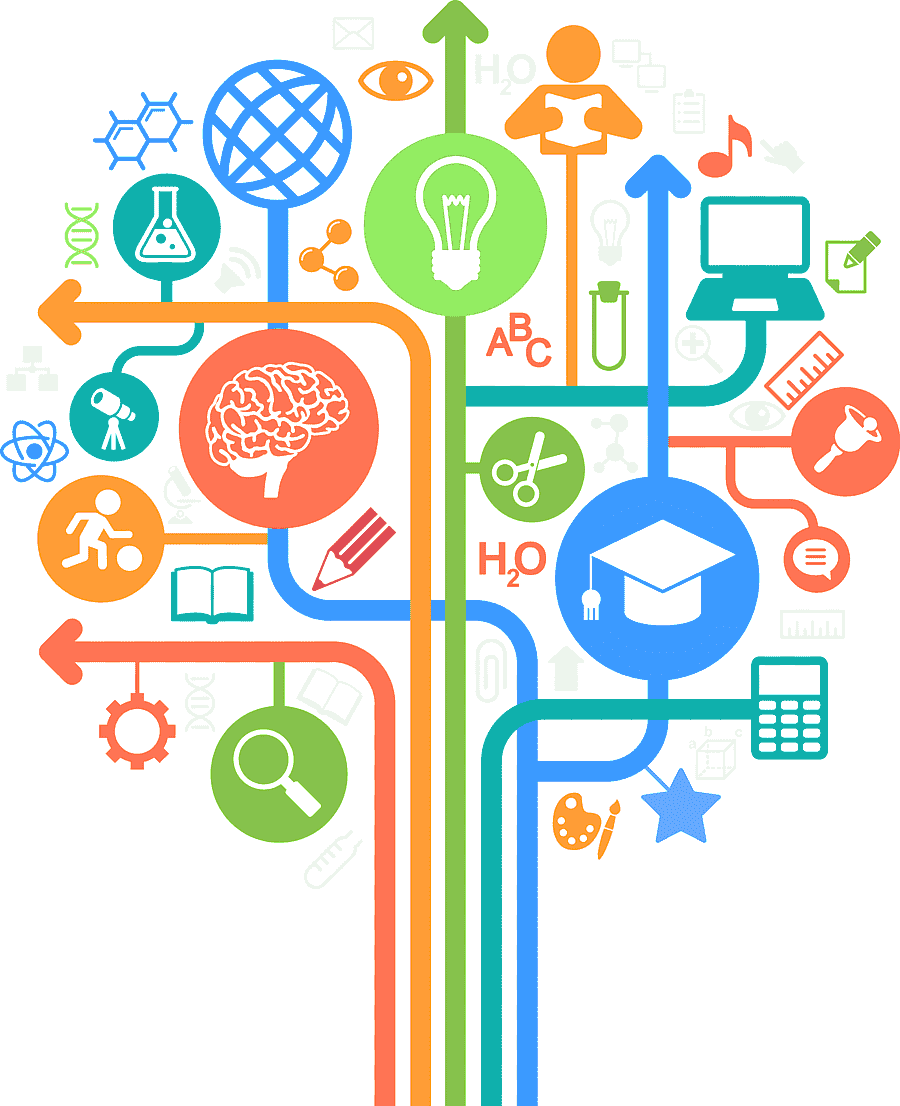 Ресурсы по формированию функциональной грамотности
http://fipi.ru/otkrytyy-bank-zadaniy-dlya-otsenki-yestestvennonauchnoy-gramotnosti - открытый банк заданий для оценки естественнонаучной грамотности (7-9 классы)
https://fg.resh.edu.ru/ - Электронный банк заданий для оценки функциональной грамотности
http://skiv.instrao.ru/bank-zadaniy/ - демонстрационные материалы для оценки функциональной грамотности ФГБНУ Институт стратегии развития образования российской академии образования
http://fioco.ru/примеры-задач-pisa/ - открытые задания PISA
Сборники эталонных заданий серии “Функциональная грамотность. Учимся для жизни”. Издательство – “Просвещение”.